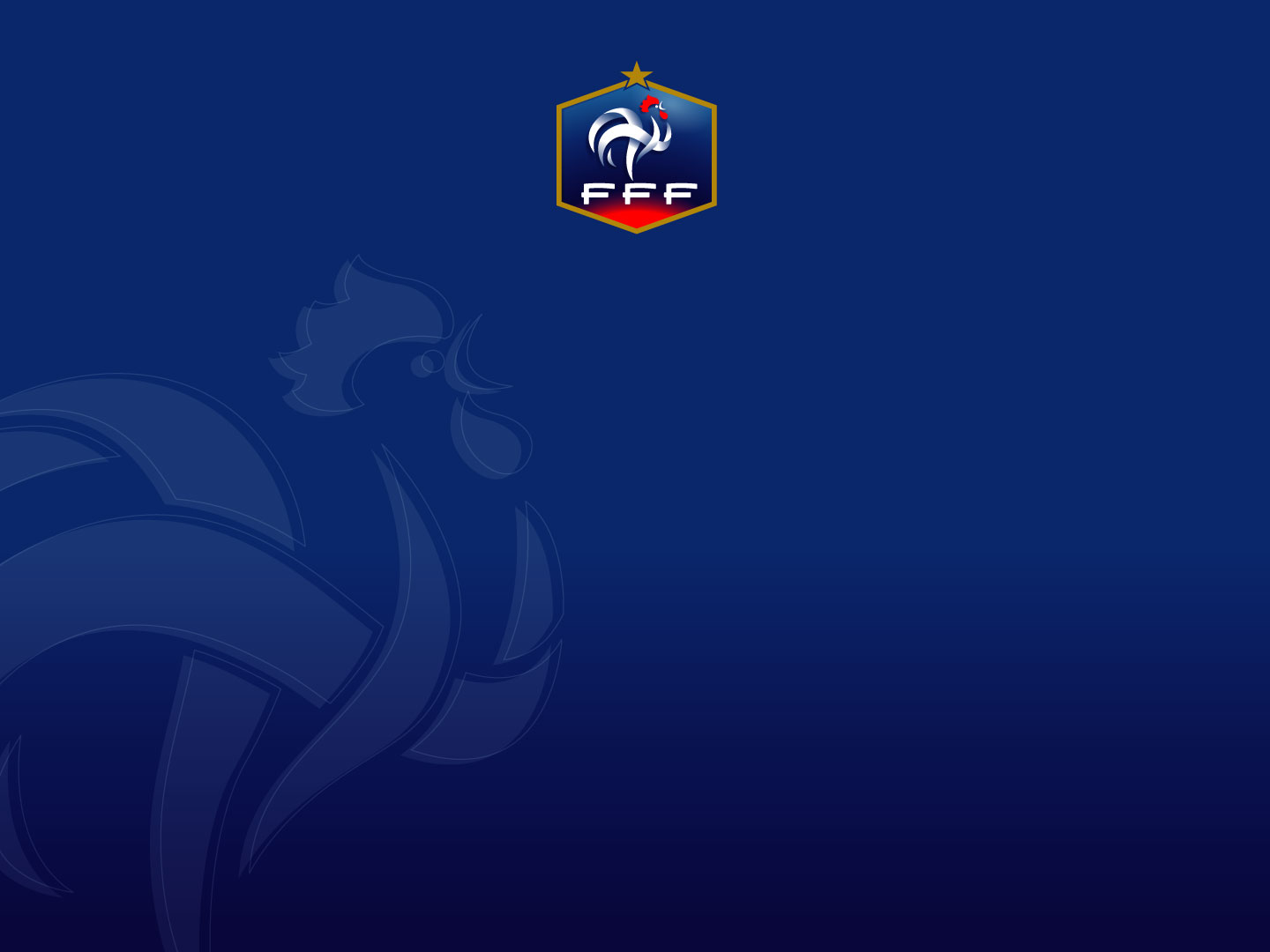 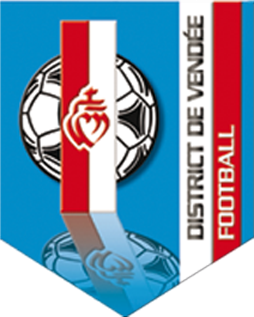 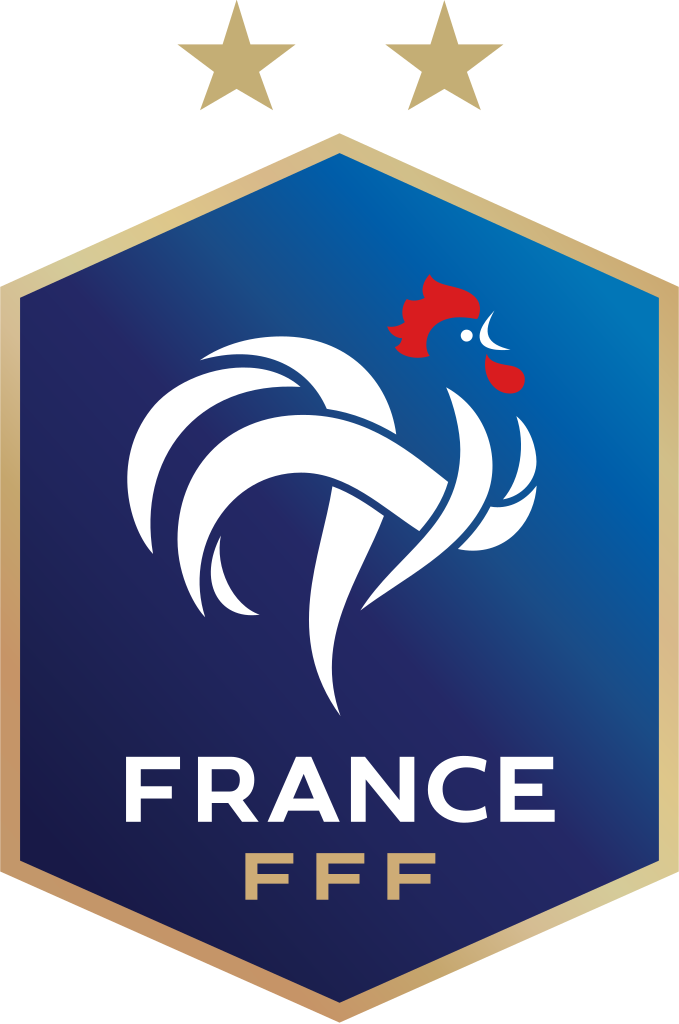 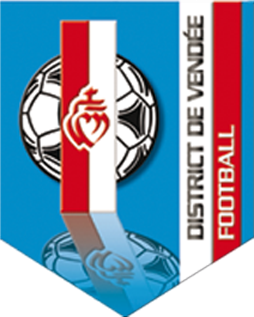 PROGRAMME EDUCATIF FEDERAL
FICHE 
« ACTION »
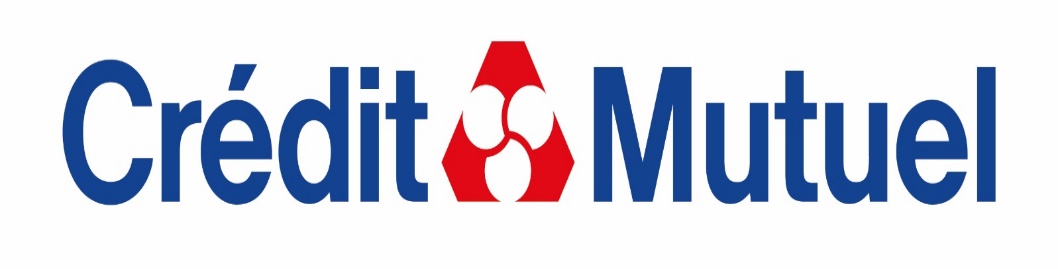 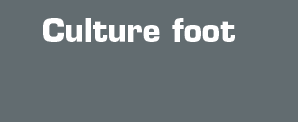 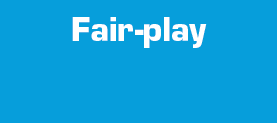 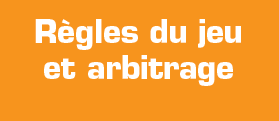 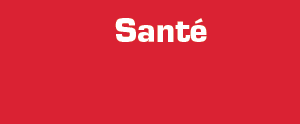 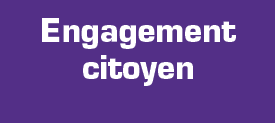 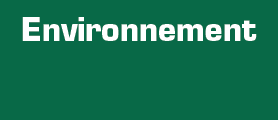 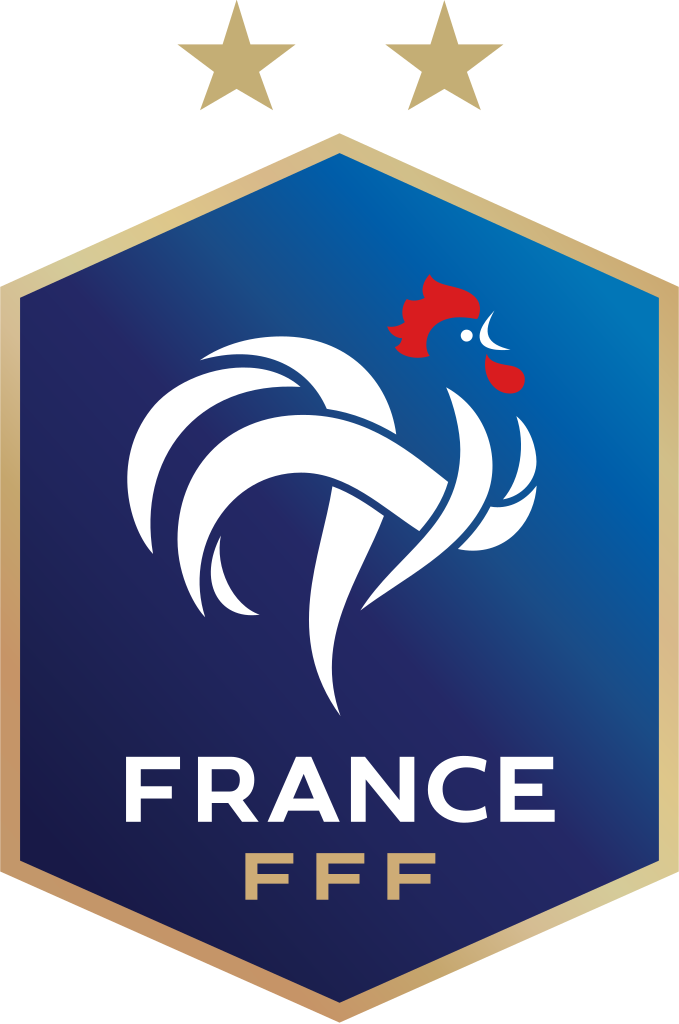 Nom du club
Date
Décembre 2020
Nb participants
220
FC CHALLANS 85
U6-U17
Catégories
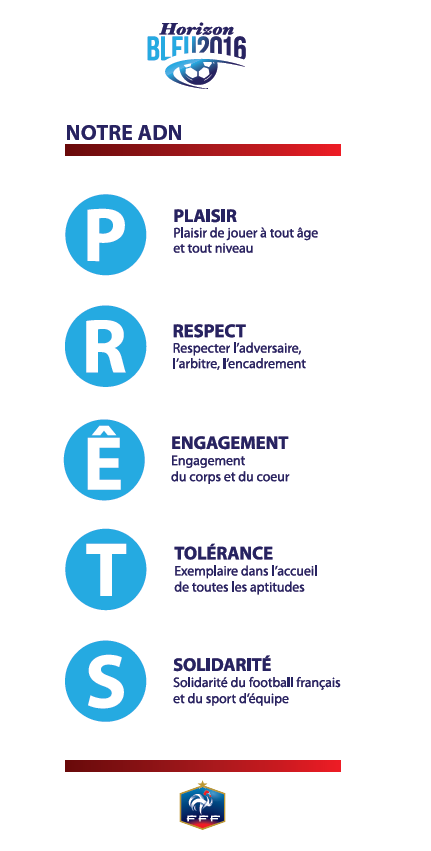 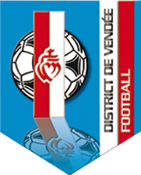 District
Nom de l’action
VENDEE
Le Calendrier De L’Avant Du Footballeur Du FC Challans 85
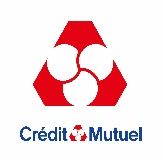 Thématique
Santé – Culture Foot
Résumé de l’action
Au début du mois de décembre 2020 nous avons mis en place une action reprenant les thématiques de la santé et de la culture foot. L’idée directrice du calendrier de l’avant du footballeur du FC Challans 85 était de maintenir le lien entre les joueurs des catégories U6 à U17 et éducateurs. Nous pouvons retrouver à travers le calendrier de l’avant plusieurs formules comme des exercices à reproduire à la maison, des quizz, des vidéos, des reportages ainsi que des articles de journaux.

Lien du calendrier de l’avant du footballeur :

https://mail.google.com/mail/u/1?ui=2&ik=385d7bfa50&attid=0.2&permmsgid=msg-f:1686405419374488537&th=176750cb411c2bd9&view=att&disp=safe

Lien des réponses du calendrier de l’avant du footballeur :

https://mail.google.com/mail/u/1?ui=2&ik=385d7bfa50&attid=0.1&permmsgid=msg-f:1686405419374488537&th=176750cb411c2bd9&view=att&disp=safe
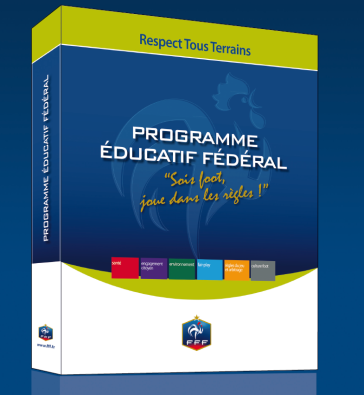 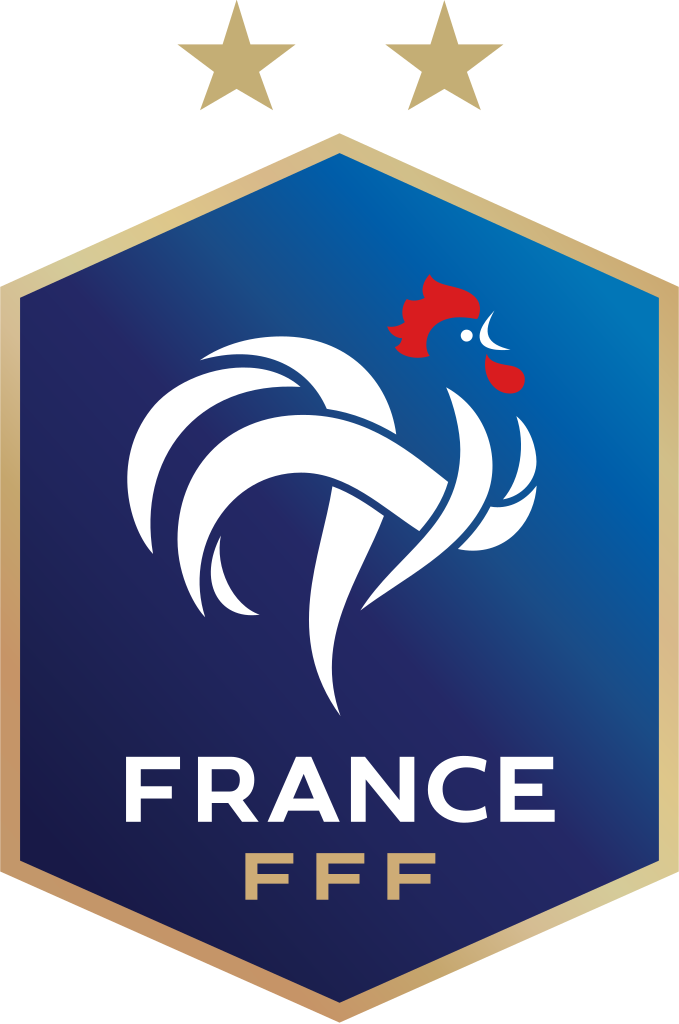 PHOTO DE L’ACTION
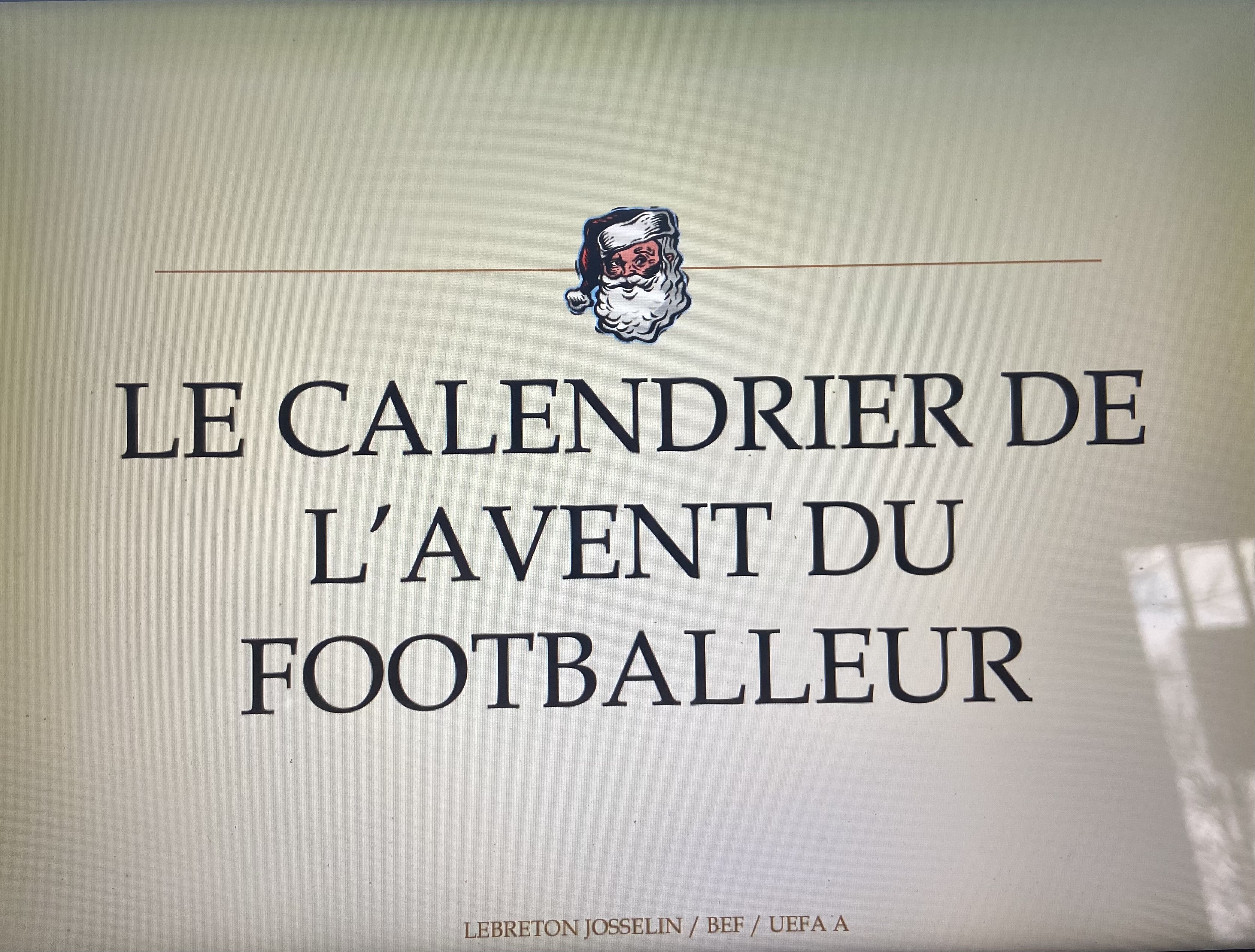 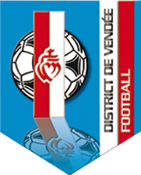 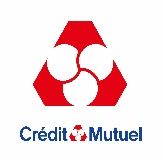 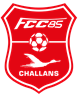